Mechanisms of Evolution
Goal(s):
	1) Understand the four mechanisms of evolution, 	how each causes evolution, how these mechanisms 	(potentially) interact to produce this change, and 	why evolution is relevant to me.

Outcome(s):
	1) Analyze a dataset and propose a mechanism for 	evolution.
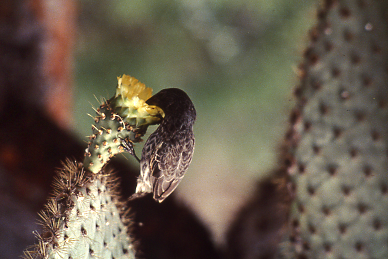 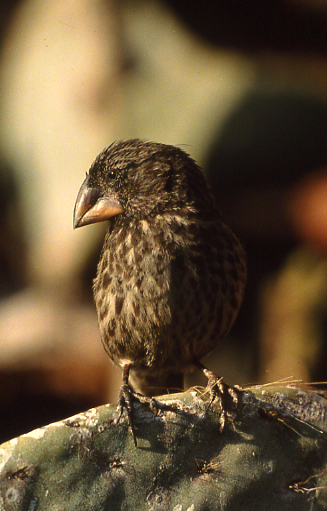 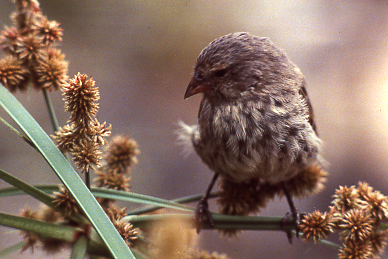 Peter and Rosemary Grant have been studying finches in the Galapagos Islands since 1973.
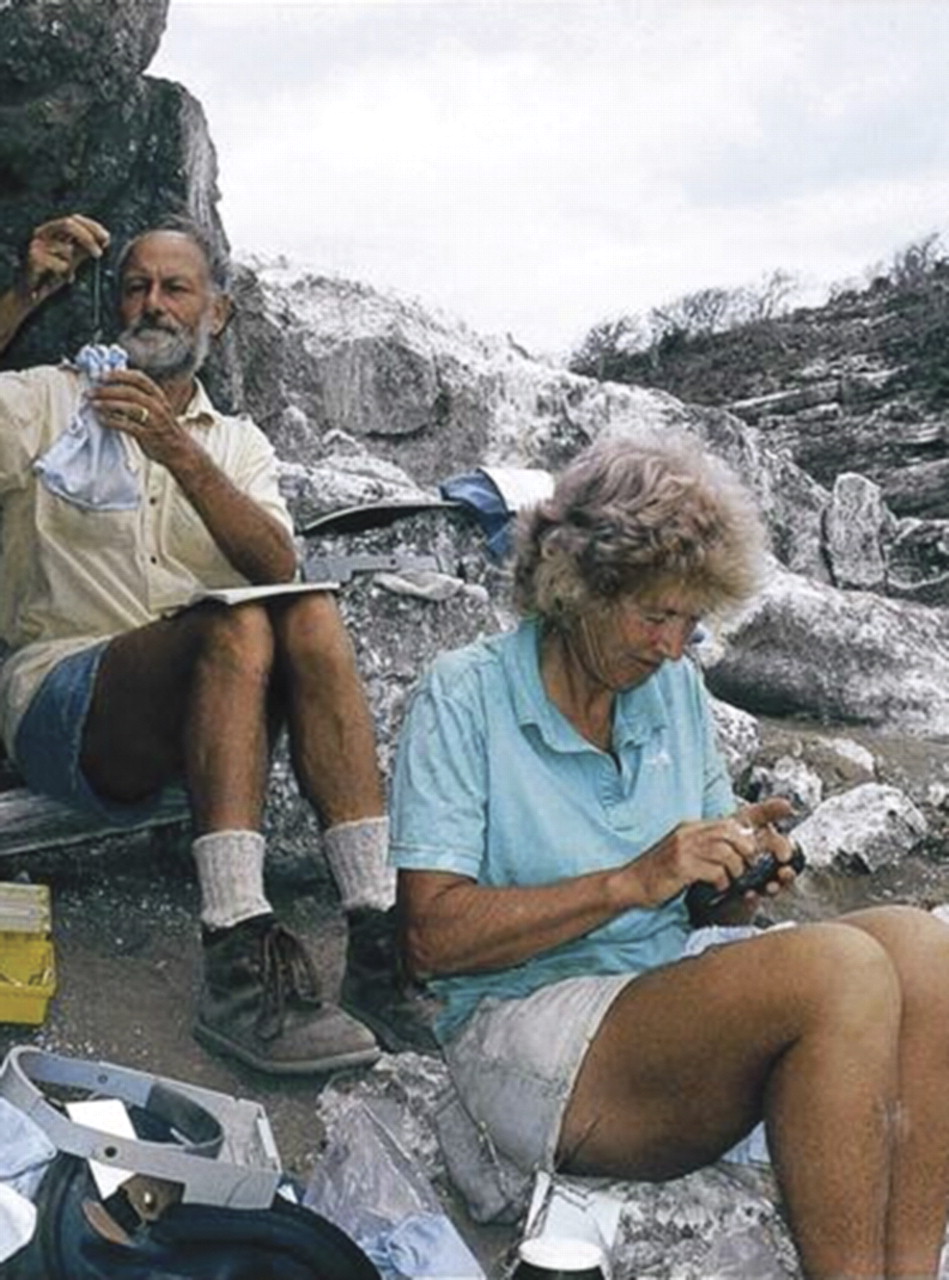 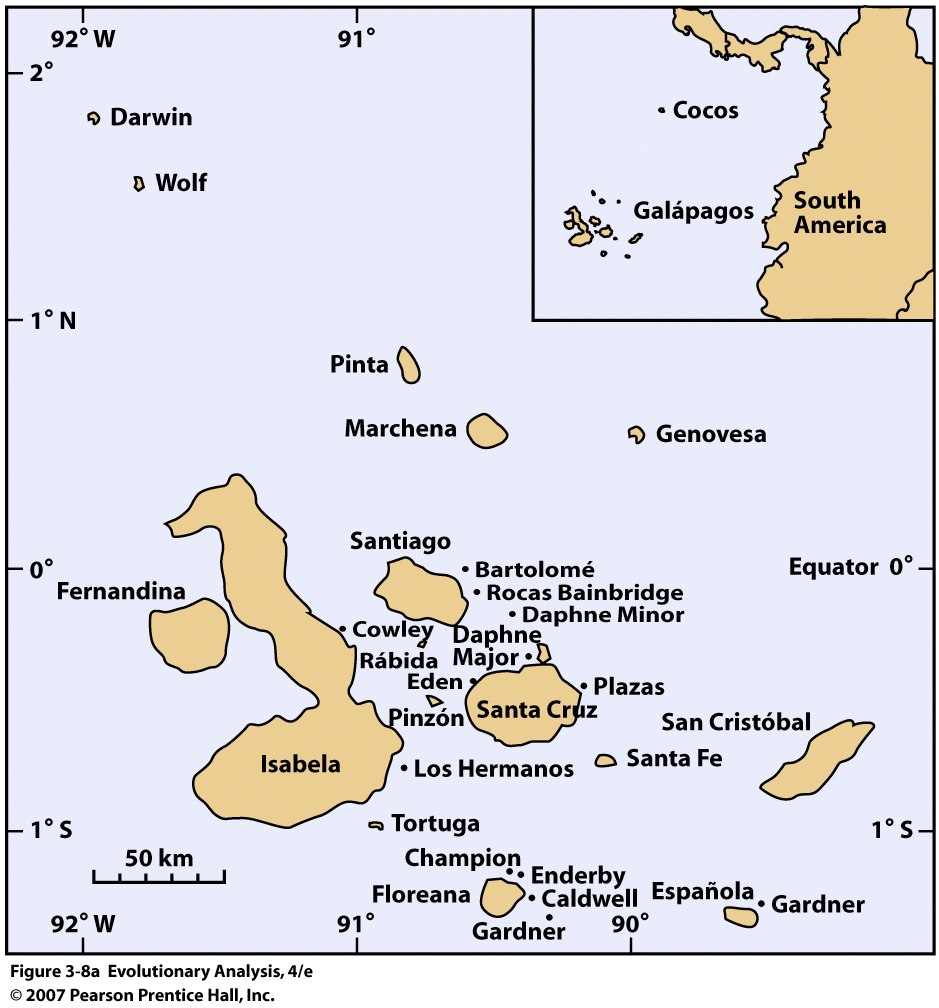 [Speaker Notes: B. Rosemary Grant and spouse Peter Grant. Image courtesy of K. Thalia Grant.]
Case Study: Geospiza fortis on Daphne Major
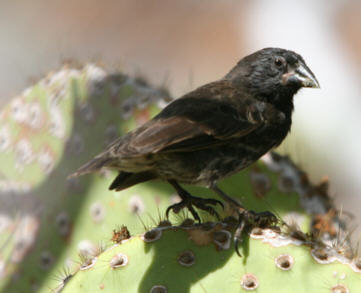 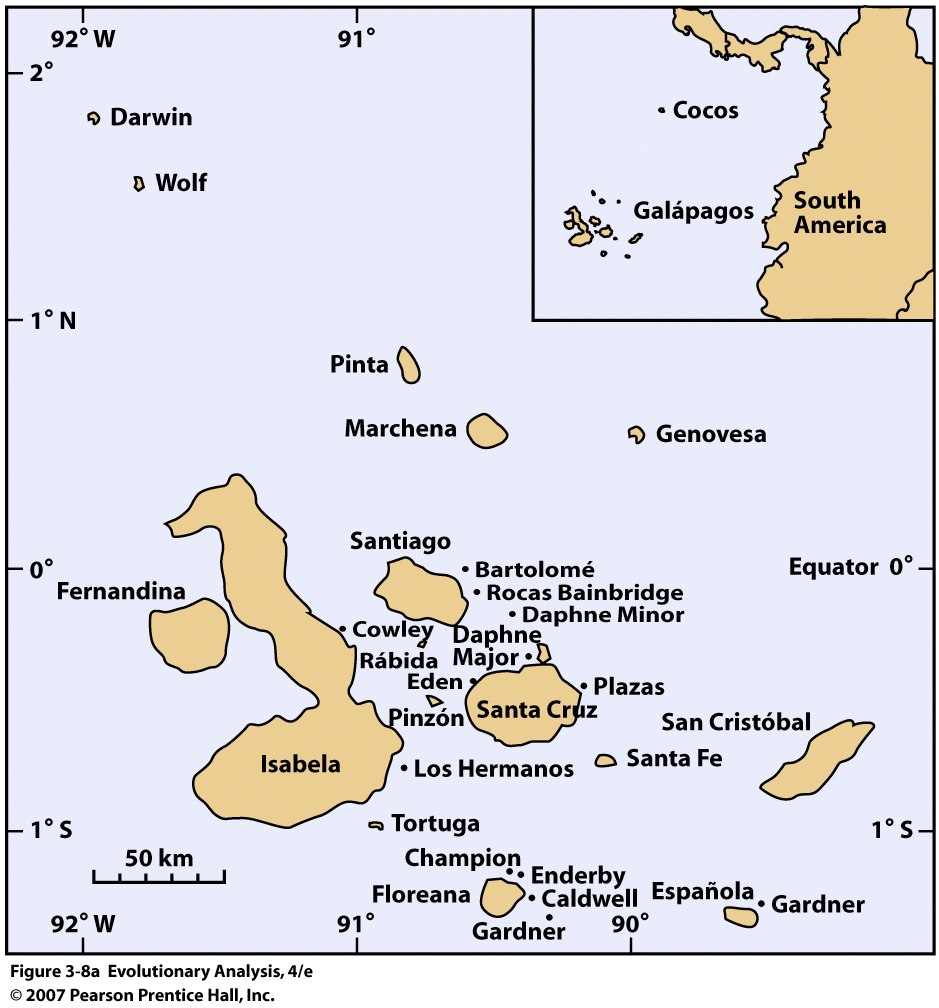 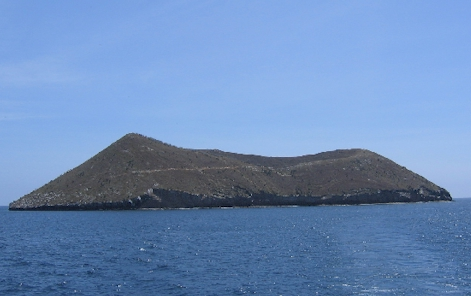 Variation in beak depth in Geospiza fortis
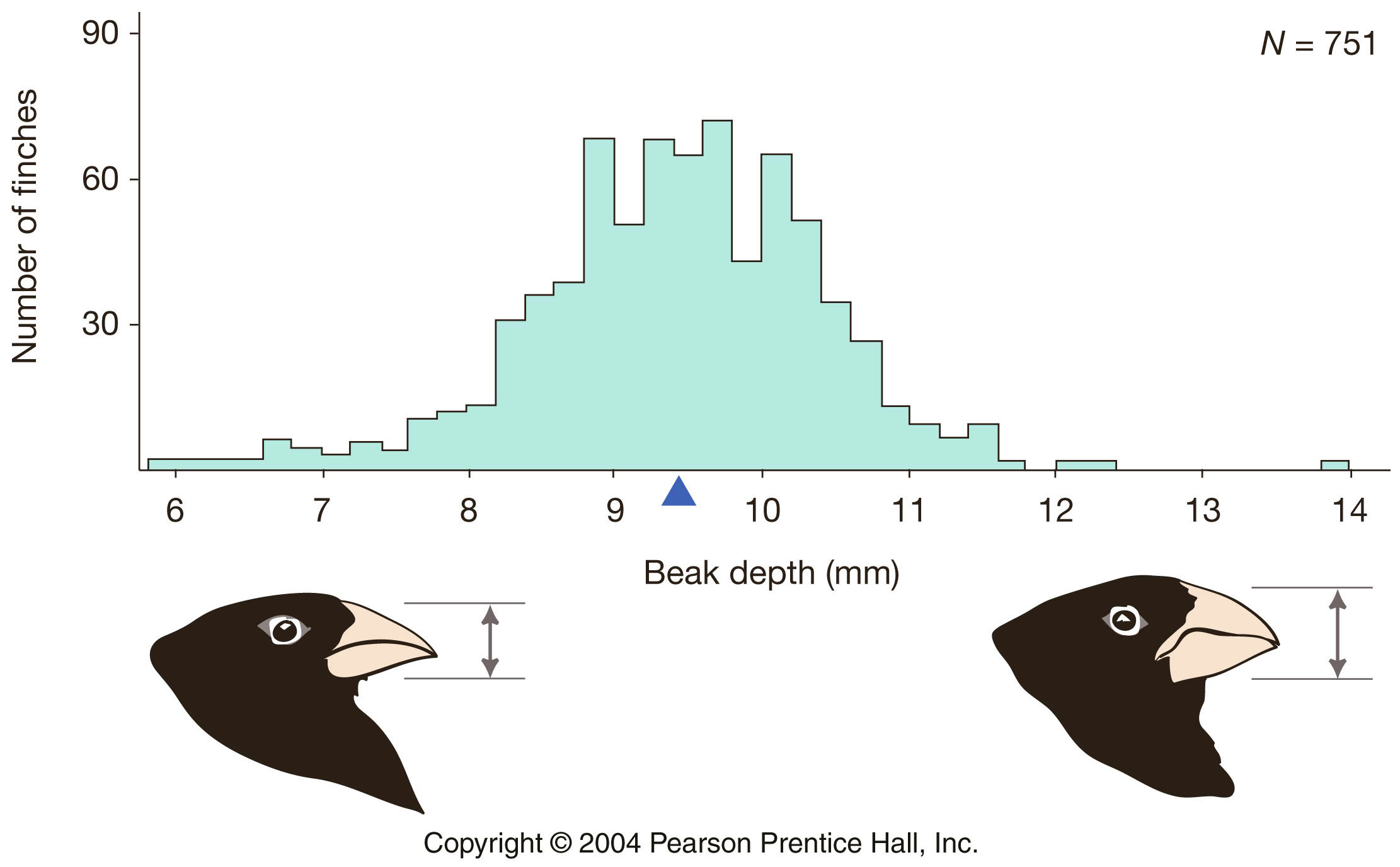 1976
Information of Interest
1. Beak size corresponds with a preference for seed size.
	i.e. large beak depth = large seeds, small beak = 	small seeds

2. A major drought occurred in 1977.

3. The majority of the seeds pre-drought = medium seeds; post-drought = large seeds
Given the information of interest and initial beak depth distribution:

Which of the following graphs best represents the beak size distribution of the population of adults in 1978 (after the drought)?
1.
2.
3.
Given the information of interest and initial beak depth distribution:

Which of the following graphs best represents the beak size distribution of the population of adults in 1978 (after the drought)?
1.
2.
3.
Geospiza fortis: Offspring
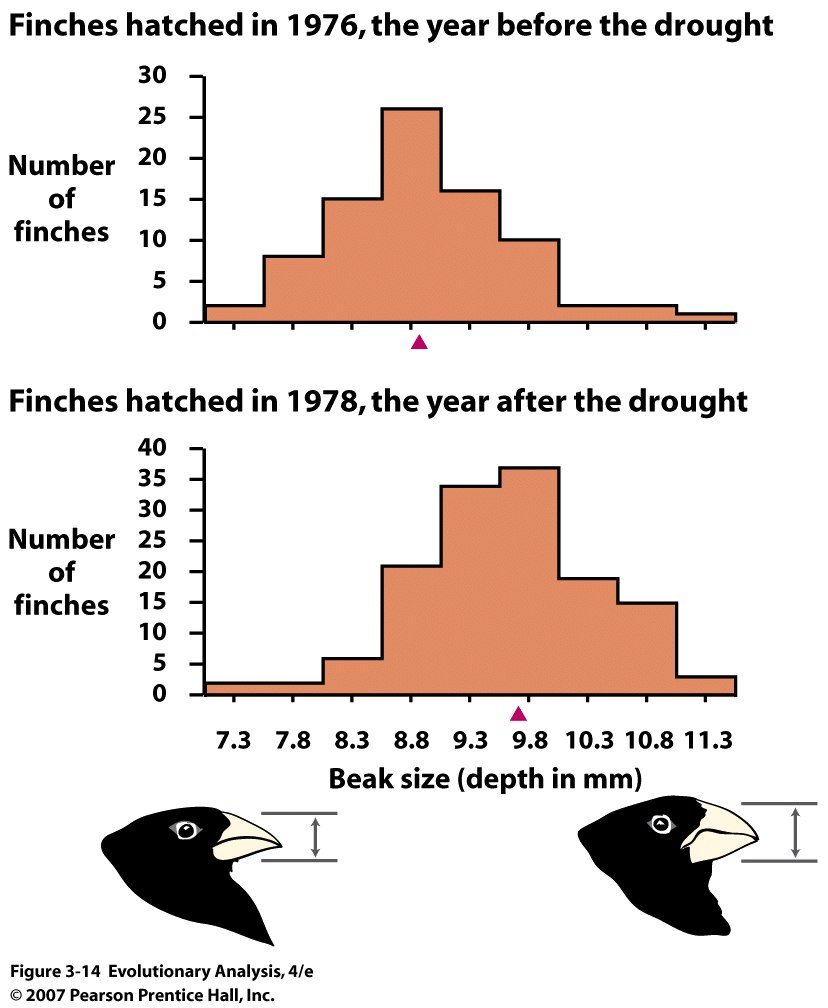 Given, genetic traits (e.g., in this case - beak depth) are heritable
(i.e. can be passed from generation to generation):
describe any observed difference(s) in beak size of chicks born in 1976 versus 1978, and 
(2) formulate a hypothesis to explain this difference.